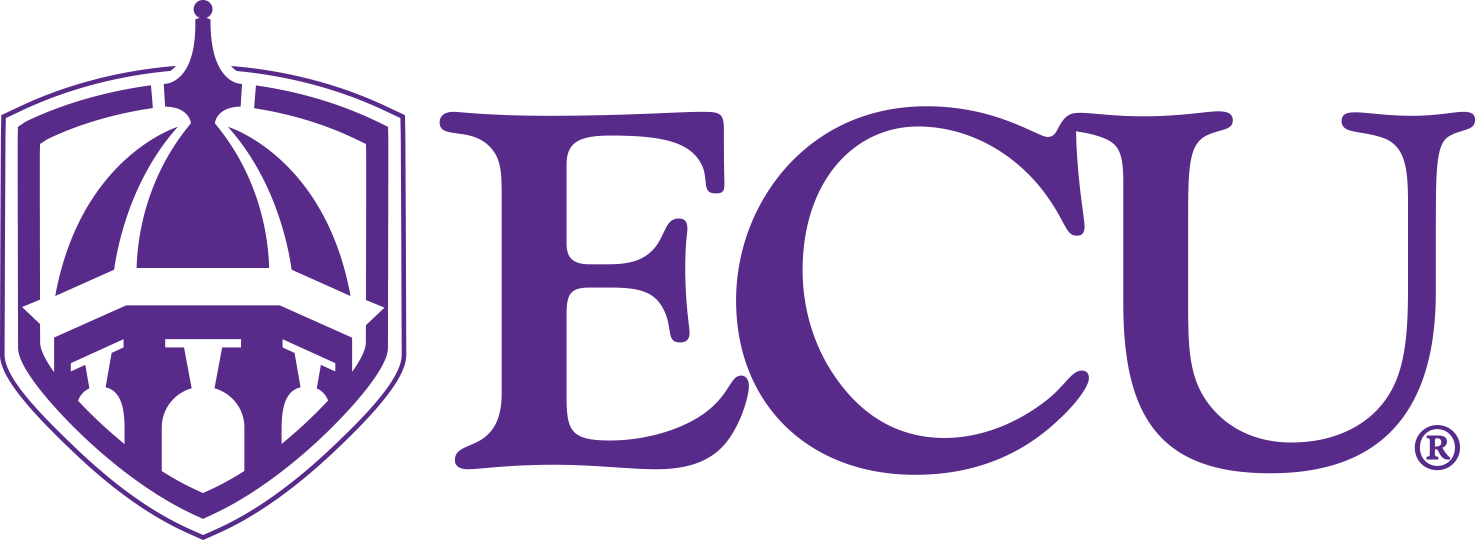 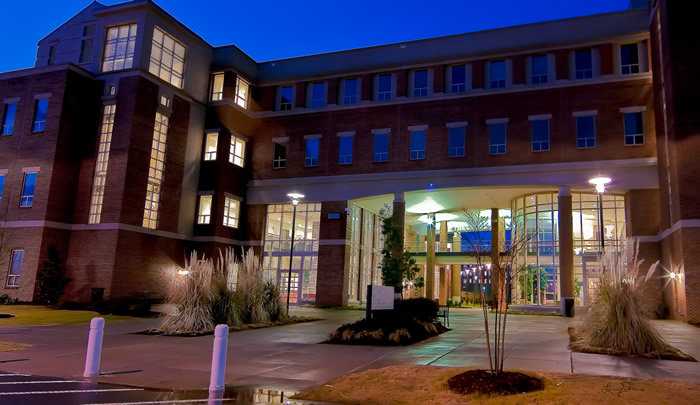 College of Allied Health Sciences
Bachelor of Science in Health Information Management
 
2024 HIIM Educators’ Consortium
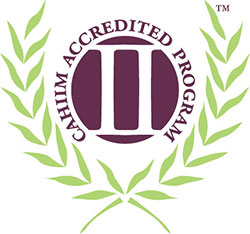 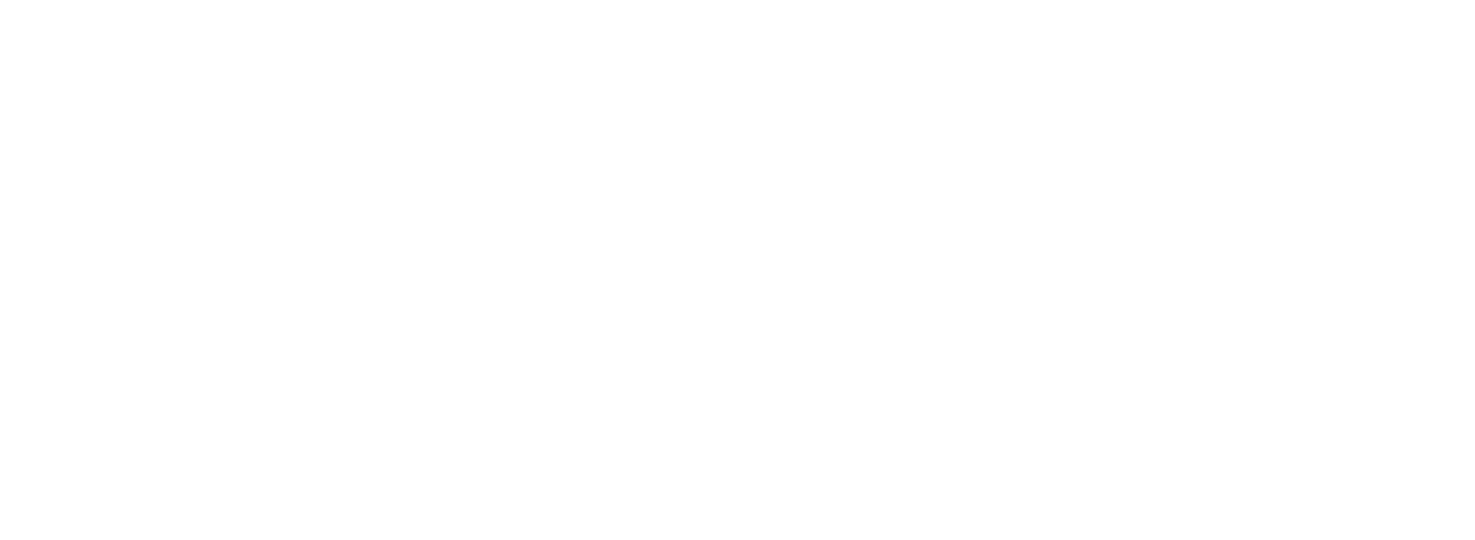 Program/Student Challenges
Encouraging students to register for the RHIA Exam
Score report concern
Opt-in when registering for the RHIA Exam
Participation (during classes) 
Comprehension of the material covered 
Marketing
Thank you!
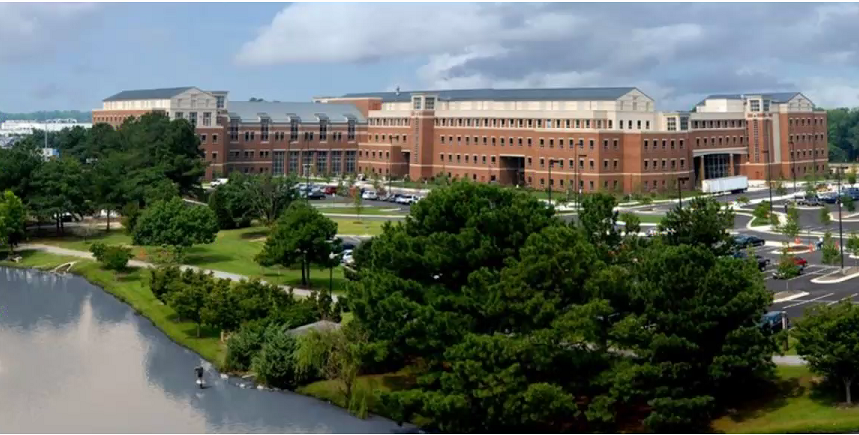